Caches IIICSE 351 Autumn 2016
Instructor: 
Justin Hsia

Teaching Assistants:
Chris Ma		Hunter Zahn	John Kaltenbach		Kevin Bi
Sachin Mehta	Suraj Bhat	Thomas Neuman		Waylon Huang
Xi Liu		Yufang Sun
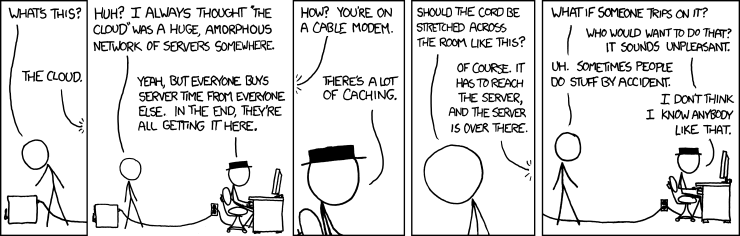 http://xkcd.com/908/
Administrivia
Lab 3 due Friday
1 late day = Sunday @ 5pm
No lecture on Friday – Veteran’s Day!

Midterm Regrades due end of Thursday
2
Cache Read
Locate set
Check if any line in sethas matching tag
Yes + line valid: hit
Locate data startingat offset
Address of byte in memory:
set
index
block
offset
tag
data begins at this offset
v
tag
0
1
2
B-1
valid bit
3
Address of int:
0…01
100
find set
v
v
v
v
tag
tag
tag
tag
0
0
0
0
1
1
1
1
2
2
2
2
3
3
3
3
4
4
4
4
5
5
5
5
6
6
6
6
7
7
7
7
4
Address of int:
valid?   +
match?: yes = hit
0…01
100
block offset
v
tag
0
1
2
3
4
5
6
7
5
Address of int:
valid?   +
match?: yes = hit
0…01
100
block offset
int (4 B) is here
This is why we want alignment!
v
tag
0
1
2
3
4
5
6
7
No match? Then old line gets evicted and replaced
6
Address of short int:
0…01
100
v
v
v
v
v
v
v
v
tag
tag
tag
tag
tag
tag
tag
tag
0
0
0
0
0
0
0
0
1
1
1
1
1
1
1
1
2
2
2
2
2
2
2
2
3
3
3
3
3
3
3
3
4
4
4
4
4
4
4
4
5
5
5
5
5
5
5
5
6
6
6
6
6
6
6
6
7
7
7
7
7
7
7
7
find set
7
Address of short int:
0…01
100
compare both
valid?  +
match: yes = hit
v
v
tag
tag
0
0
1
1
2
2
3
3
4
4
5
5
6
6
7
7
tag
block offset
8
Address of short int:
0…01
100
compare both
valid?  +
match: yes = hit
v
v
tag
tag
0
0
1
1
2
2
3
3
4
4
5
5
6
6
7
7
block offset
short int (2 B) is here
No match?
One line in set is selected for eviction and replacement
Replacement policies: random, least recently used (LRU), …
9
[Speaker Notes: Do CAMERA demo here.]
Types of Cache Misses: 3 C’s!
10
Core i7:  Associativity
Processor package
Core 0
Core 3
Block/line size: 64 bytes for all

L1 i-cache and d-cache:
32 KiB,  8-way, 
Access: 4 cycles

L2 unified cache:
256 KiB, 8-way, 
Access: 11 cycles

L3 unified cache:
8 MiB, 16-way,
Access: 30-40 cycles
Regs
Regs
L1 
d-cache
L1 
i-cache
L1 
d-cache
L1 
i-cache
…
L2 unified cache
L2 unified cache
L3 unified cache
(shared by all cores)
slower, but
more likely
to hit
Main memory
11
[Speaker Notes: cat /sys/devices/system/cpu/cpu0/cache/index0/ways_of_associativity
Practice: how many sets in L1?
32 kB / 64 B/block = 512 lines
512 blocks / 8 ways = 64 sets]
What about writes?
Multiple copies of data exist:
L1, L2, possibly L3, main memory
What to do on a write-hit?
Write-through:  write immediately to memory and all caches in-between
Write-back:  defer write to memory until line is evicted (replaced)
Must track which cache lines have been modified (“dirty bit”)
What to do on a write-miss?
Write-allocate:  (“fetch on write”) load into cache, update line in cache
Good if more writes or reads to the location follow
No-write-allocate:  (“write around”) just write immediately to memory
Typical caches:
Write-back + Write-allocate, usually
Write-through + No-write-allocate, occasionally
12
[Speaker Notes: Why? Reuse is common
Typically you would read, then write (incr)
Or after you initialize a value (say, to 0), likely read and write it again soon]
Write-back, write-allocate example
Contents of memory stored at address G
Cache
G
0xBEEF
0
dirty bit
tag (there is only one set in this tiny cache, so the tag is the entire block address!)
In this example we are sort of ignoring block offsets. Here a blockholds 2 bytes (16 bits, 4 hex digits). 

Normally a block would be much bigger and thus there would be multiple items per block.  While only one item in that block would be written at a time, the entire line would be brought into cache.
F
Memory
0xCAFE
G
0xBEEF
13
Write-back, write-allocate example
mov 0xFACE, F
Cache
G
0xBEEF
0
dirty bit
F
Memory
0xCAFE
G
0xBEEF
14
Write-back, write-allocate example
mov 0xFACE, F
Cache
F
0xCAFE
U
0xBEEF
0xCAFE
0
0
dirty bit
Step 1: Bring F into cache
F
Memory
0xCAFE
G
0xBEEF
15
Write-back, write-allocate example
mov 0xFACE, F
Cache
F
0xCAFE
U
0xBEEF
0xFACE
0
1
dirty bit
Step 2: Write 0xFACEto cache only and setdirty bit
F
Memory
0xCAFE
G
0xBEEF
16
Write-back, write-allocate example
mov 0xFACE, F
mov 0xFEED, F
Cache
F
0xCAFE
U
0xBEEF
0xFACE
0
1
dirty bit
Write hit!
Write 0xFEED to cache only
F
Memory
0xCAFE
G
0xBEEF
17
Write-back, write-allocate example
mov 0xFACE, F
mov G, %rax
mov 0xFEED, F
Cache
F
0xCAFE
U
0xBEEF
0xFEED
0
1
dirty bit
F
Memory
0xCAFE
G
0xBEEF
18
Write-back, write-allocate example
mov 0xFACE, F
mov G, %rax
mov 0xFEED, F
Cache
G
0xBEEF
0
dirty bit
1. Write F back to memory since it is dirty2. Bring G into the cache so we can copy it into %rax
F
Memory
0xFEED
G
0xBEEF
19
Where else is caching used?
Software caches are more flexible
File system buffer caches, browser caches, etc.
Content-delivery networks (CDN): cache for the Internet (e.g. Netflix)

Some design differences
Almost always fully-associative
so, no placement restrictions
index structures like hash tables are common (for placement)
More complex replacement policies
misses are very expensive when disk or network involved
worth thousands of cycles to avoid them
Not necessarily constrained to single “block” transfers
may fetch or write-back in larger units, opportunistically
20
Optimizations for the Memory Hierarchy
Write code that has locality!
Spatial:  access data contiguously
Temporal:  make sure access to the same data is not too far apart in time

How can you achieve locality?
Adjust memory accesses in code (software) to improve miss rate (MR)
Requires knowledge of both how caches work as well as your system’s parameters
Proper choice of algorithm
Loop transformations
21
Example:  Matrix Multiplication
C
A
B
cij
=
×
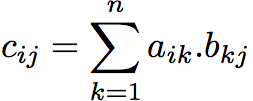 ai*
b*j
[Speaker Notes: Subscript indices given in (row,col).]
Matrices in Memory
How do cache blocks fit into this scheme?
Row major matrix in memory:
Cache blocks
COLUMN of matrix (blue) is spread among cache blocks shown in red
Naïve Matrix Multiply
# move along rows of A
for (i = 0; i < n; i++)
  # move along columns of B
  for (j = 0; j < n; j++)
    # EACH k loop reads row of A, col of B
    # Also read & write c(i,j) n times
    for (k = 0; k < n; k++)
      c[i*n+j] += a[i*n+k] * b[k*n+j];
C(i,j)
C(i,j)
A(i,:)
B(:,j)
[Speaker Notes: Note the += leads to an additional read of matrix C]
Cache Miss Analysis (Naïve)
Ignoring 
matrix c
8 doubles wide
Cache Miss Analysis (Naïve)
Ignoring 
matrix c
8 wide
once per element
Linear Algebra to the Rescue (1)
Can get the same result of a matrix multiplication by splitting the matrices into smaller submatrices (matrix “blocks”)
For example, multiply two 4×4 matrices:
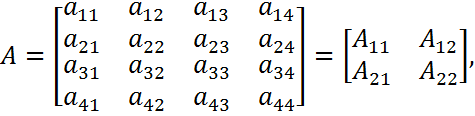 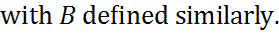 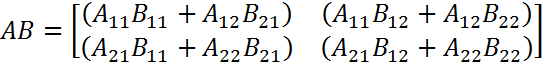 Linear Algebra to the Rescue (2)
C11
C12
C13
C14
A11
A12
A13
A14
B11
B12
B13
B14
C21
C22
C23
C24
A21
A22
A23
A24
B21
B22
B23
B24
C31
C32
C43
C34
A31
A32
A33
A34
B32
B32
B33
B34
C41
C42
C43
C44
A41
A42
A43
A144
B41
B42
B43
B44
Blocked Matrix Multiply
# move by rxr BLOCKS now
for (i = 0; i < n; i += r)
  for (j = 0; j < n; j += r)
    for (k = 0; k < n; k += r)
      # block matrix multiplication
      for (ib = i; ib < i+r; ib++)
        for (jb = j; jb < j+r; jb++)
          for (kb = k; kb < k+r; kb++)
            c[ib*n+jb] += a[ib*n+kb]*b[kb*n+jb];
Cache Miss Analysis (Blocked)
Ignoring 
matrix c
[Speaker Notes: 3B2 < C: need to be able to fit three full blocks in the cache (one for c, one for a, one for b) while executing the algorithm]
Cache Miss Analysis (Blocked)
Ignoring 
matrix c
Matrix Multiply Summary
32
[Speaker Notes: 3B2 < C: need to be able to fit three full blocks in the cache (one for c, one for a, one for b) while executing the algorithm]
Matrix Multiply Visualization
Naïve:
Blocked:
≈ 1,020,000
cache misses
≈ 90,000
cache misses
Cache-Friendly Code
Programmer can optimize for cache performance
How data structures are organized
How data are accessed
Nested loop structure
Blocking is a general technique
All systems favor “cache-friendly code”
Getting absolute optimum performance is very platform specific
Cache size, cache block size, associativity, etc.
Can get most of the advantage with generic code
Keep working set reasonably small (temporal locality)
Use small strides (spatial locality)
Focus on inner loop code
34
Core i7 Haswell
2.1 GHz
32 KB L1 d-cache
256 KB L2 cache
8 MB L3 cache
64 B block size
The Memory Mountain
Aggressive prefetching
L1
Ridges 
of temporal locality
L2
L3
Slopes 
of spatial locality
Mem
35
[Speaker Notes: Increase stride size = less spatial locality = drop in throughput
Increase working set size = less temporal locality = fall out of respective caches
All caches on-chip]
Learning About Your Machine
Linux:
lscpu
ls /sys/devices/system/cpu/cpu0/cache/index0/
Ex:  cat /sys/devices/system/cpu/cpu0/cache/index*/size
cat /proc/cpuinfo | grep cache | sort | uniq
Windows:
wmic memcache get <query>  (all values in KB)
Ex:  wmic memcache get MaxCacheSize

Modern processor specs:  http://www.7-cpu.com/
[Speaker Notes: Linux Demo:  type, level, size, ways_of_associativity
Windows Demo:  Purpose, MaxCacheSize, BlockSize, Associativity]